Filled by the lecture leader
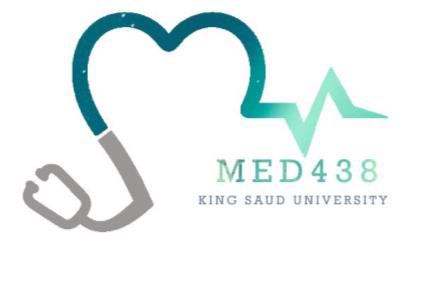 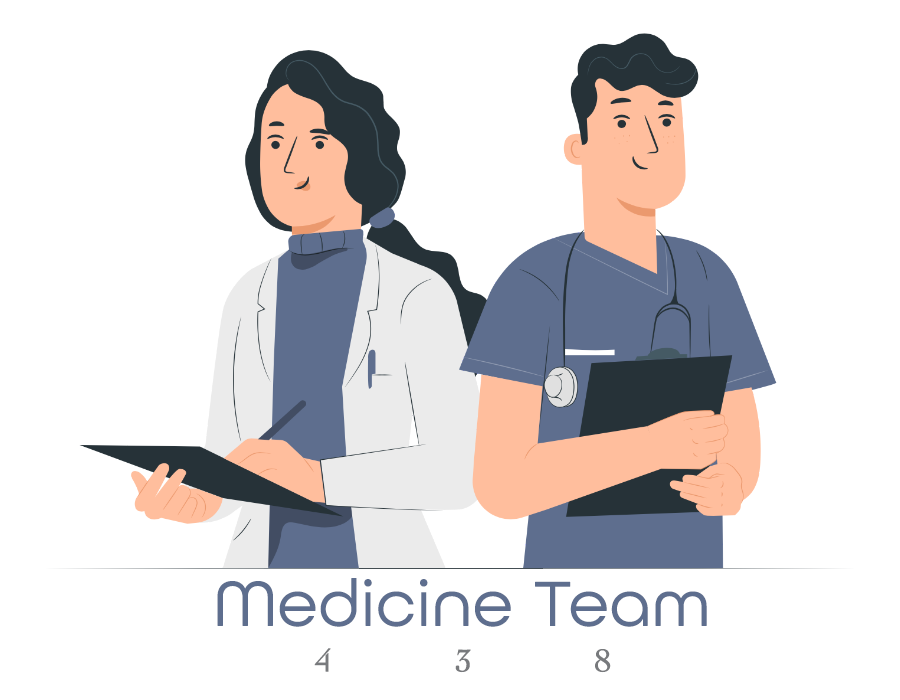 Lecture 36
Editing file
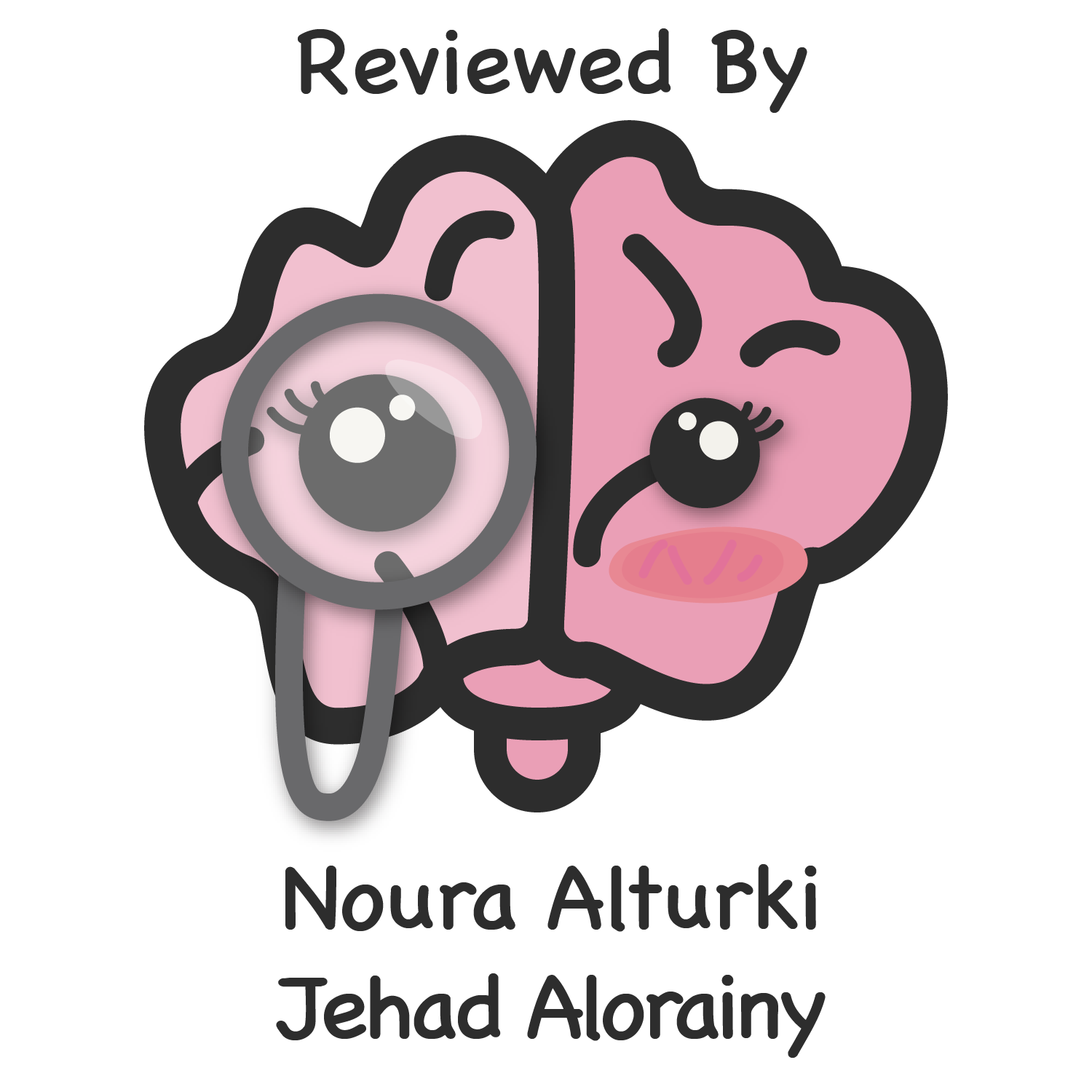 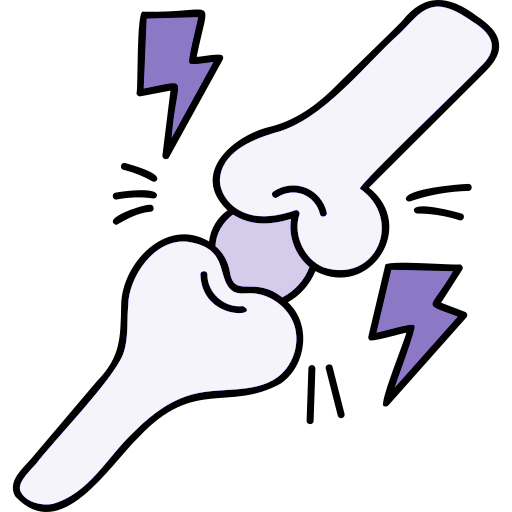 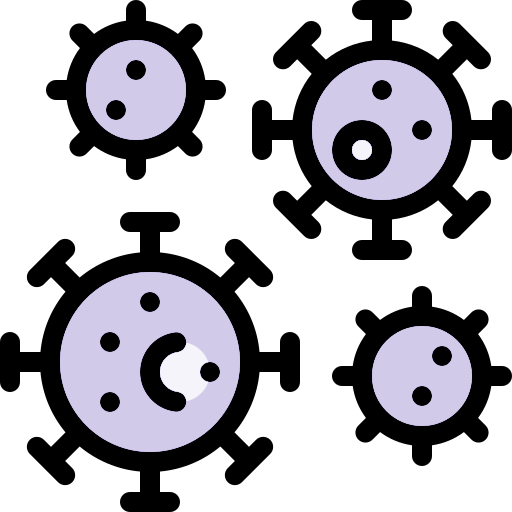 Tuberculosis
Disclaimer: the doctor added more slides during the presentation. However, upon asking him for it; he told us to stick to the ones uploaded to BlackBoard.
Objectives:
By the end of this lecture, students should know the following about Tuberculosis:
Overview of Tuberculosis (TB) Epidemiology.
Transmission and Pathogenesis of TB.
Testing for TB Infection and Disease.
Diagnosis of TB Disease.
Treatment for Latent TB Infection.
Treatment for TB Disease.
TB Infection Control.
Color index:
Color index:
Original text Females slides Males slides
Doctor’s notes Textbook Important Golden notes Extra
EXTRA
Overview of Tuberculosis
‹#›
Microbiology of Mycobacterium tuberculosis:
Culture mediums for growth
Characteristics:
Facultative intracellular 
rod-shaped bacteria.
Spreads via aerosol droplet nuclei.
Löwenstein Jensen medium.
Middlebrook medium.
Rapid automated broth culture.
Special stains3 (because it doesn’t stain well with Gram Stain):
Mechanism of resistance
Remains viable in airborne droplet nuclei and soil.
Able to survive in acidic conditions.
Ziehl-Neelsen stain: acid-fast bacilli appear pink.  
Auramine-rhodamine stain.
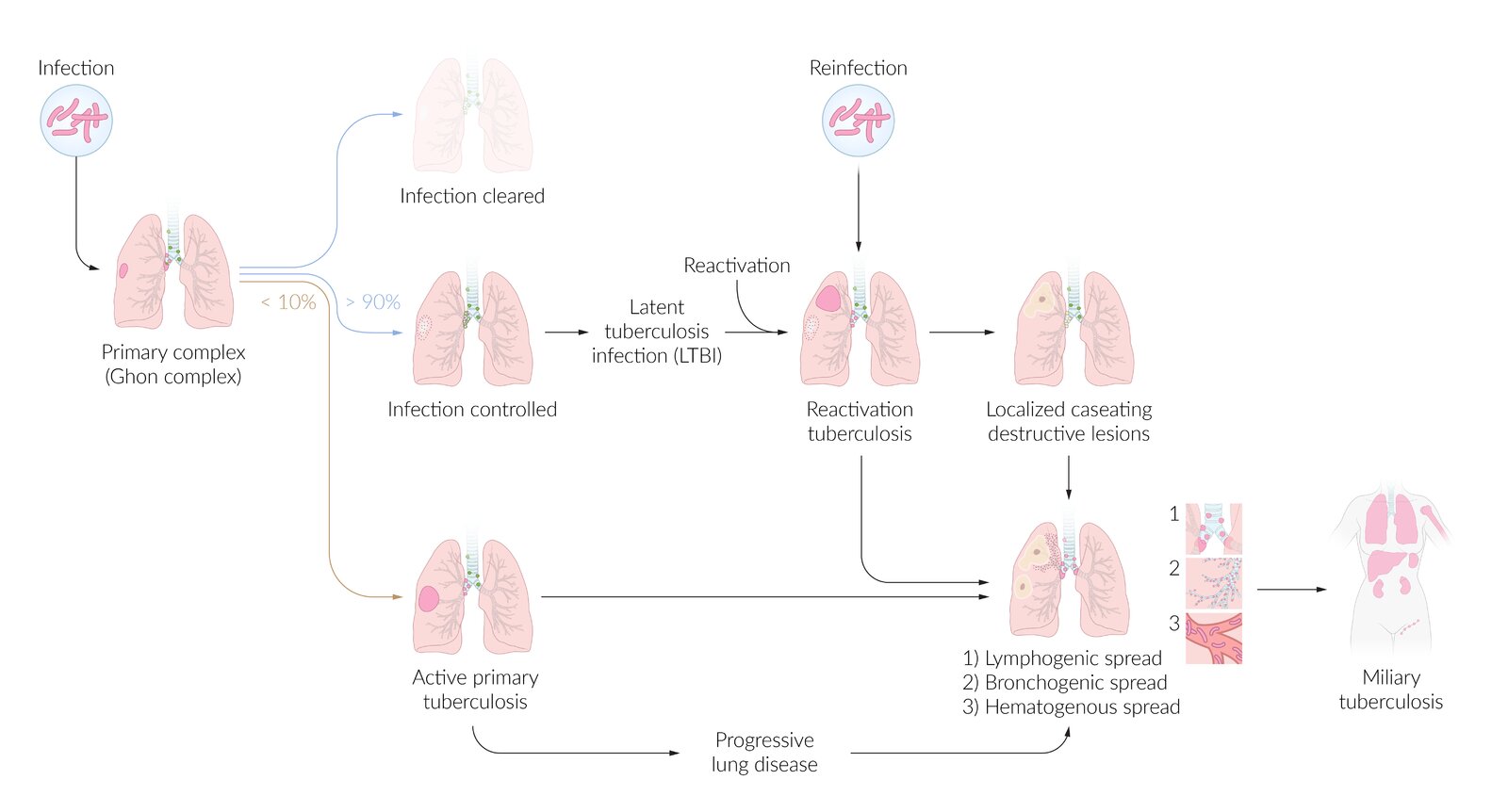 Types of Tuberculosis1
Not all those who are infected develop active disease.
1- secondary infection is when there is reactivation of TB or an exogenous reinfection. the pt. will be symptomatic and contagious.
2- ‘Primary TB’ describes the first infection with TB. When the bacteria reach the alveolar macrophages, they are ingested and the subsequent inflammatory reaction results in tissue necrosis and formation of a granuloma. These granulomatous lesions consist of a central area of necrotic material called caseation, surrounded by epithelioid cells and Langhans giant cells.
3- Auramine–rhodamine staining is more sensitive (though less specific) than Ziehl–Neelsen; as a result, it is more widely used.
Tuberculosis (TB)
‹#›
Overview of TB epidemiology
After exposure to TB the patient will either present with an active TB or will just remain in a dormant latent phase of TB.
Whether the patient had the infection or developed latent TB, TST  or IGRA will be positive.
The rate of progression from latent TB to active disease:
Non-HIV patients is 5-10% lifetime. (Especially in the first two years after developing latent TB)
HIV positive patients: 5-10% per year.
Risk factors for TB infection
1
3
5
Works in a healthcare or corrections facility
From TB endemic area
Exposure to TB cases
6
4
2
Homelessness
Incarceration
(imprisonment)
Injection drug use
Risk factors for progression to TB disease
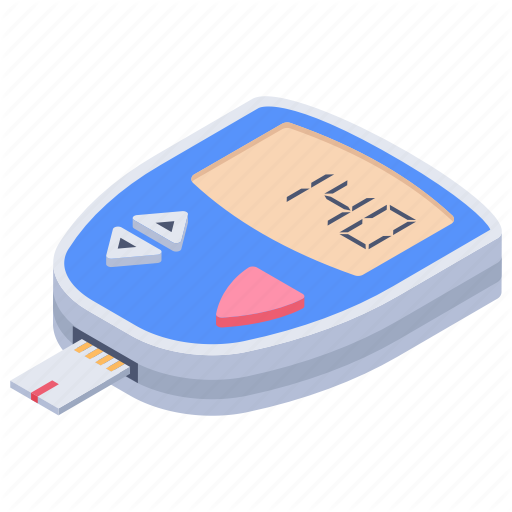 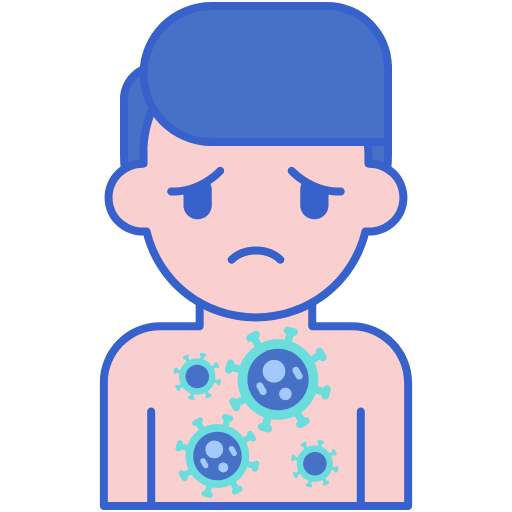 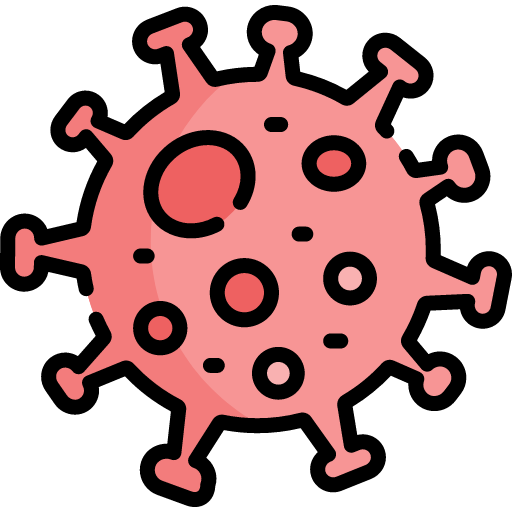 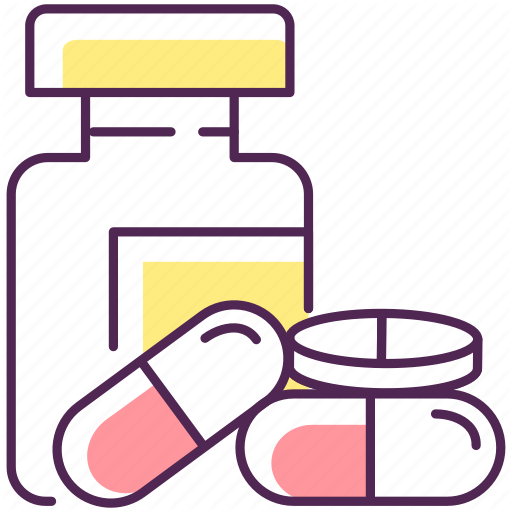 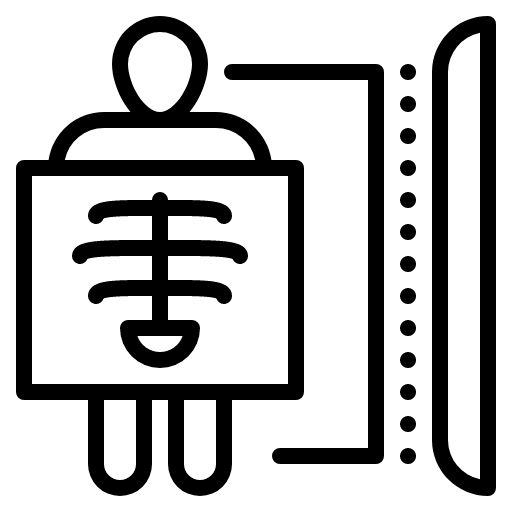 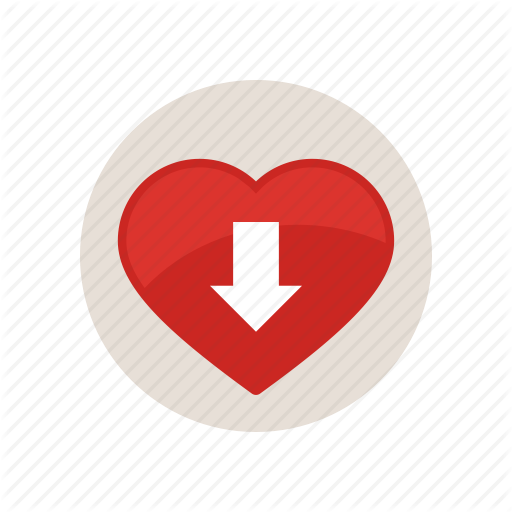 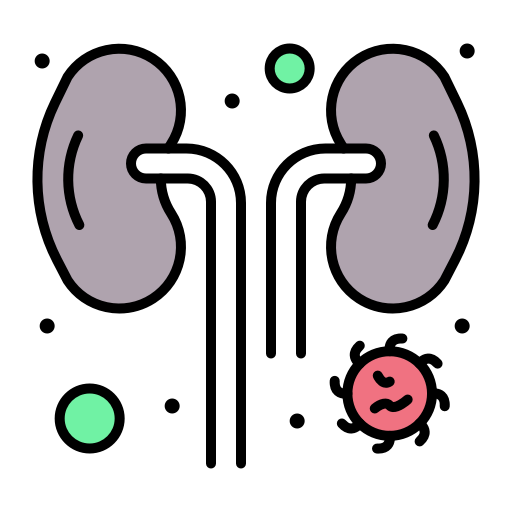 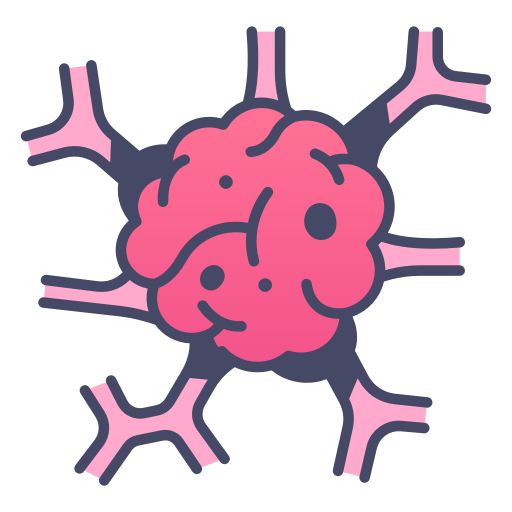 Active TB Clinical presentation
‹#›
General symptoms
Usually develops over weeks or months especially the malaise and weight loss with an average of 3-6 months .
Decreased appetite
Fever
Malaise
Sweats
Weight loss
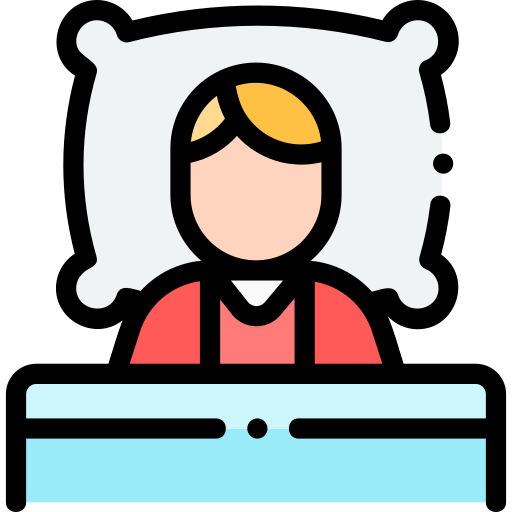 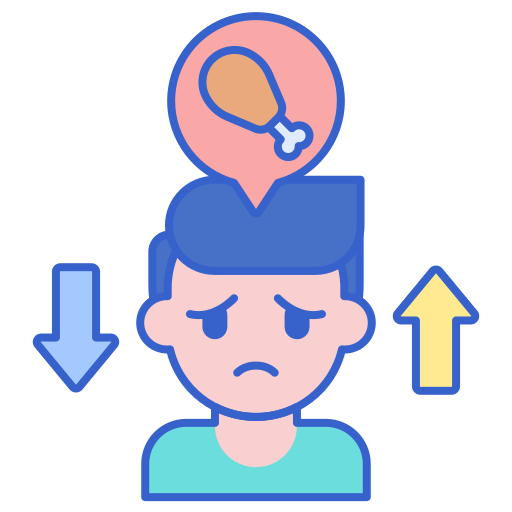 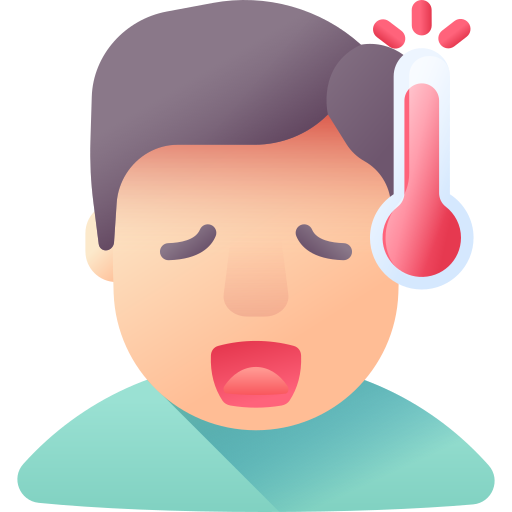 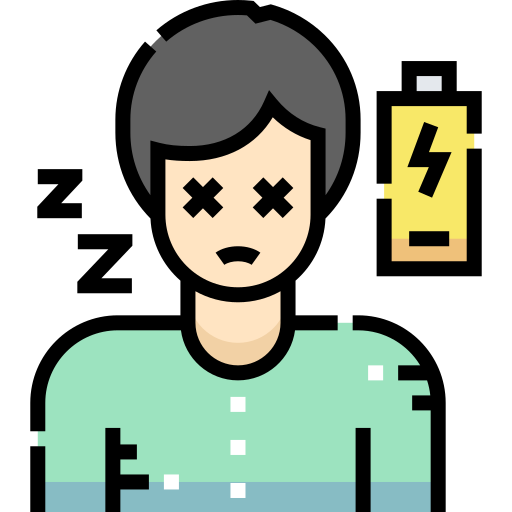 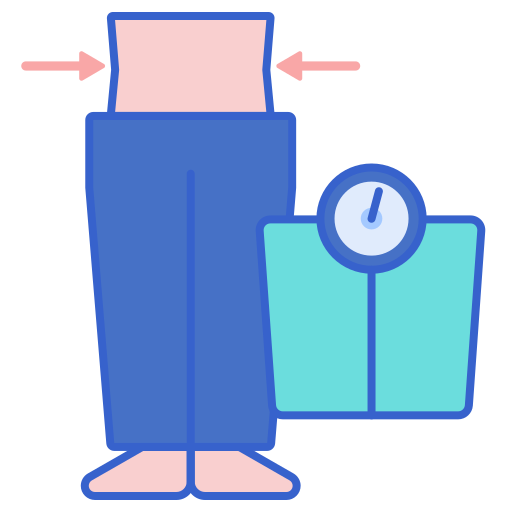 Pulmonary TB
Cough with purulent sputum that is occasionally blood-streaked (hemoptysis) in cases of cavitation (However, the absence of hemoptysis should not exclude TB as it usually develops if there was a cavitary lesion).
Shortness of breath, Pleuritic chest pain.
Subacute in onset 
Can be acute in immunocompromised patients.
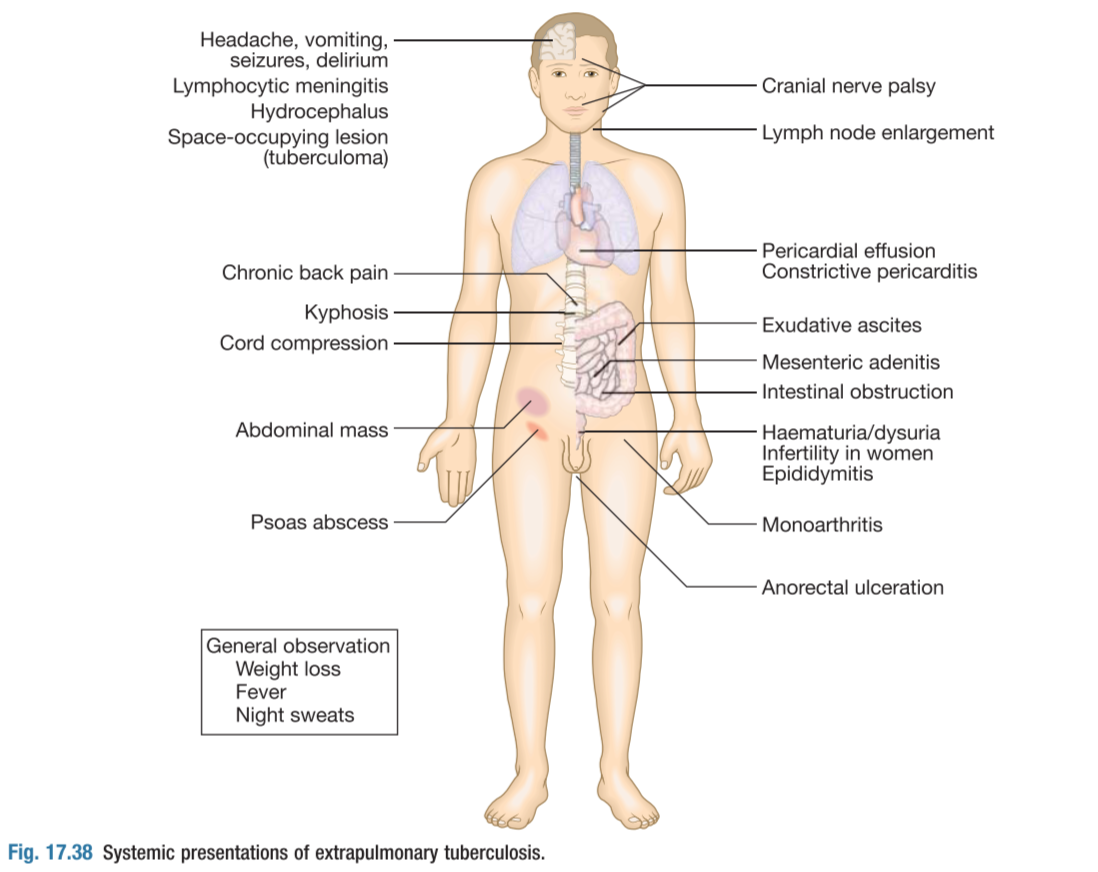 Extra-Pulmonary TB
TB can virtually affect any organ and any system.
 It is reasonable to think about when patients do not respond to the typical therapy.
 It is important to obtain clinical specimens from the site affected for mycobacteriological cultures, PCR, smears and pathology.
Lymphadenitis
CNS
Bone and joint
(Cervical, thoracic or abdominal)
Meningitis, focal tuberculomas.
Vertebral (Thoracic -most common-, lumbar, anterior wedging  + psoas abscess). Osteomyelitis and arthritis.
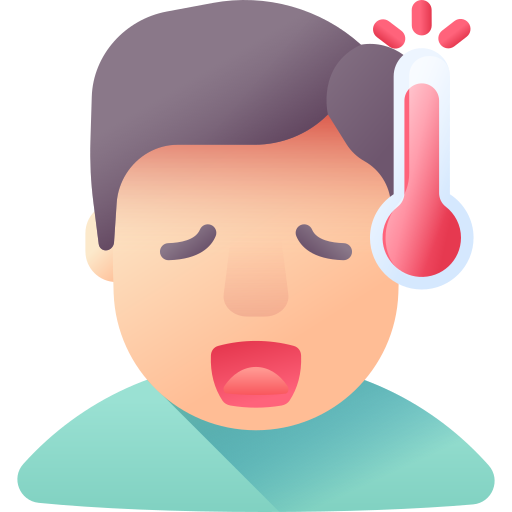 Abdomina (GI)
Pelvic  (GU)
Pleural
A great mimicker for inflammatory bowel disease (it can cause pancolitis).
Sterile pyuria, can cause infertility
Pleuritis
Disseminated (Miliary) TB
Miliary TB is a hematogenous spread TB.
Clinical features: 
Can present with an acute sepsis-like syndrome, especially in heavily  immunocompromised patients.
Mostly nonspecific, could include lymphadenopathy or hepatosplenomegaly.
Diagnosis:
Obtain mycobacterial blood cultures and respiratory specimens.
Chest x-ray: multiple small nodules (< 2 mm) with an appearance resembling millet seeds.
All patients should have brain imaging (MRI), to look for evidence of cerebral disease, which can present as an asymptomatic brain tuberculoma.
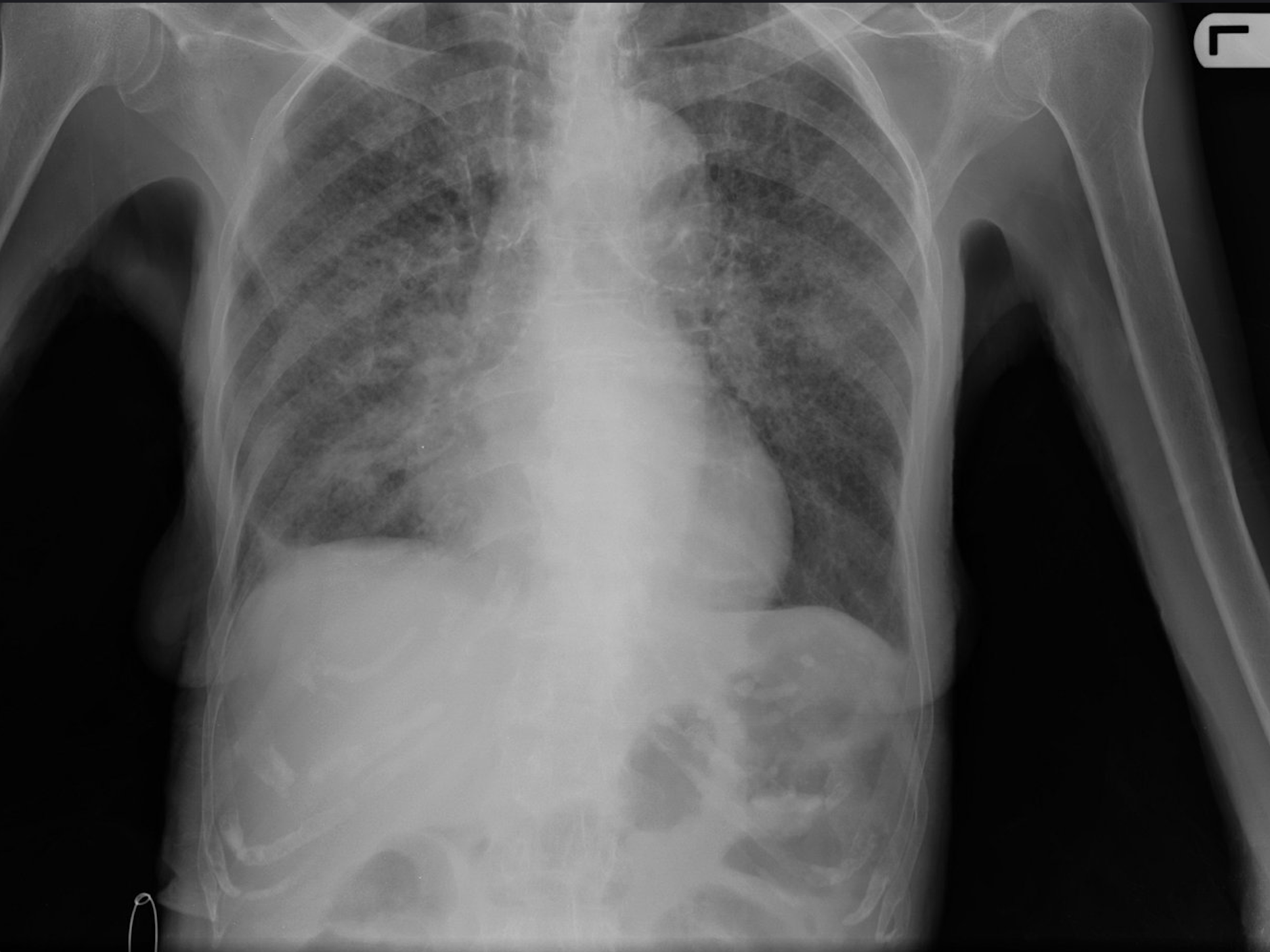 Miliary TB
Active TB Diagnosis
‹#›
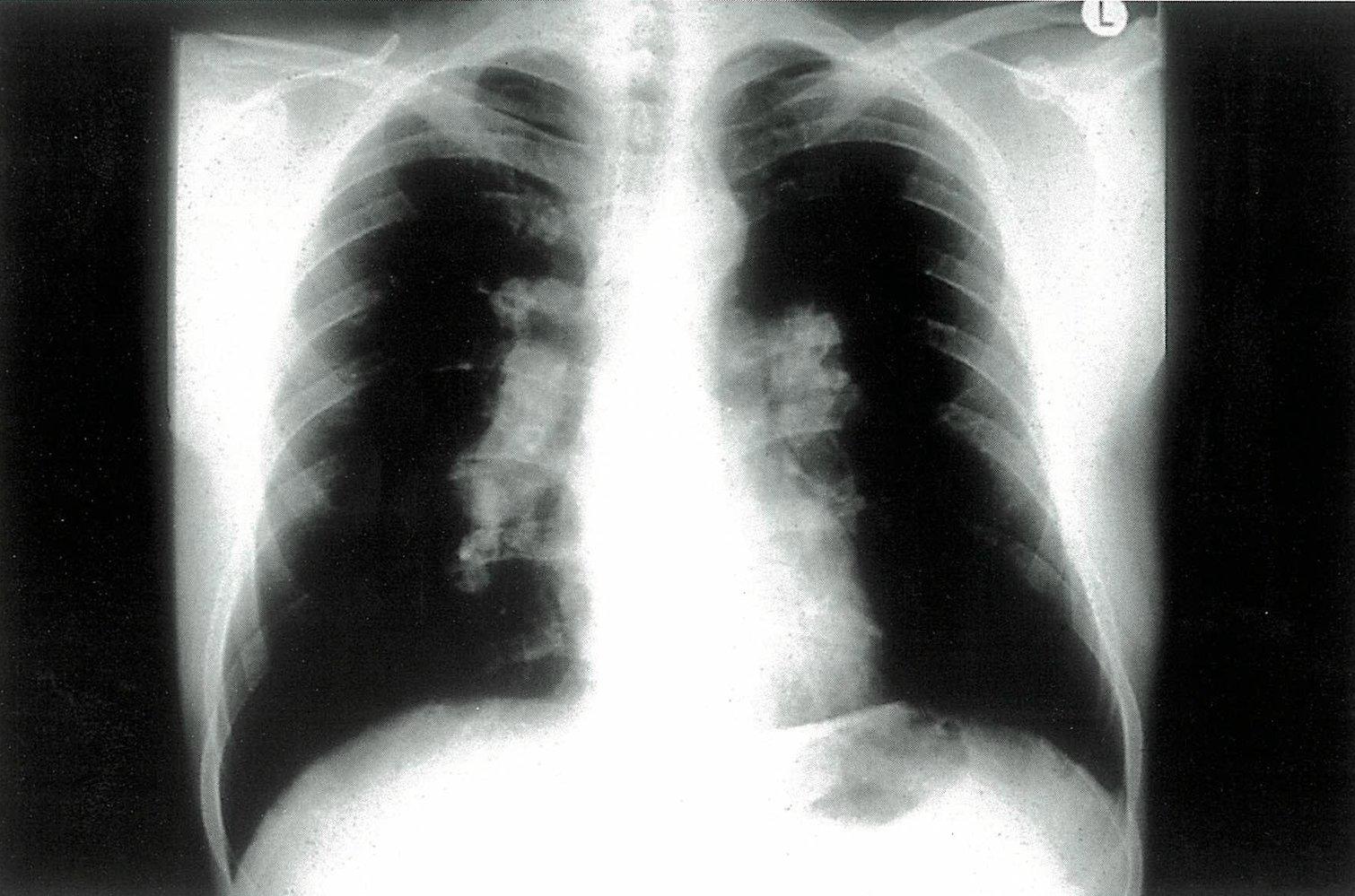 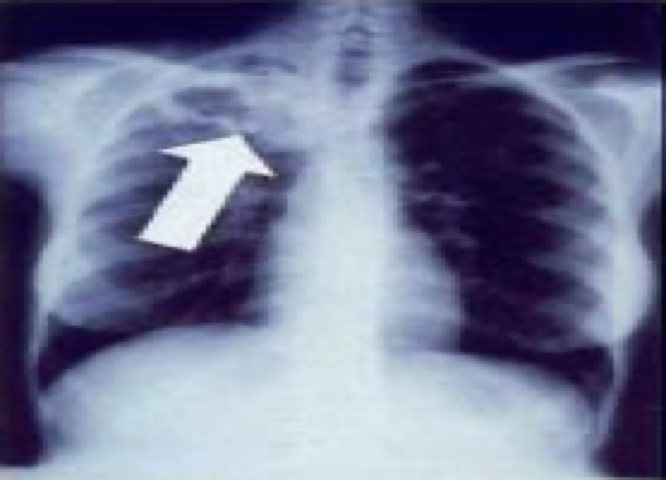 Apical cavity
hilar lymphadenopathy
Active TB Treatment
‹#›
First line treatment
General rules:
Daily regimen is more efficacious than intermittent (2 or 3 times a week). 
IN HIV positive, intermittent treatment is associated with Rifampin resistance.
Treatment should be commenced immediately in any patient who is smear-positive, and in those who are smear-negative but with typical chest X-ray changes and no response to standard antibiotics.
Directly observed therapy (DOT) is essential for assuring completion of TB treatment.
Patients with active TB must be isolated until sputum is negative for AFB.
01
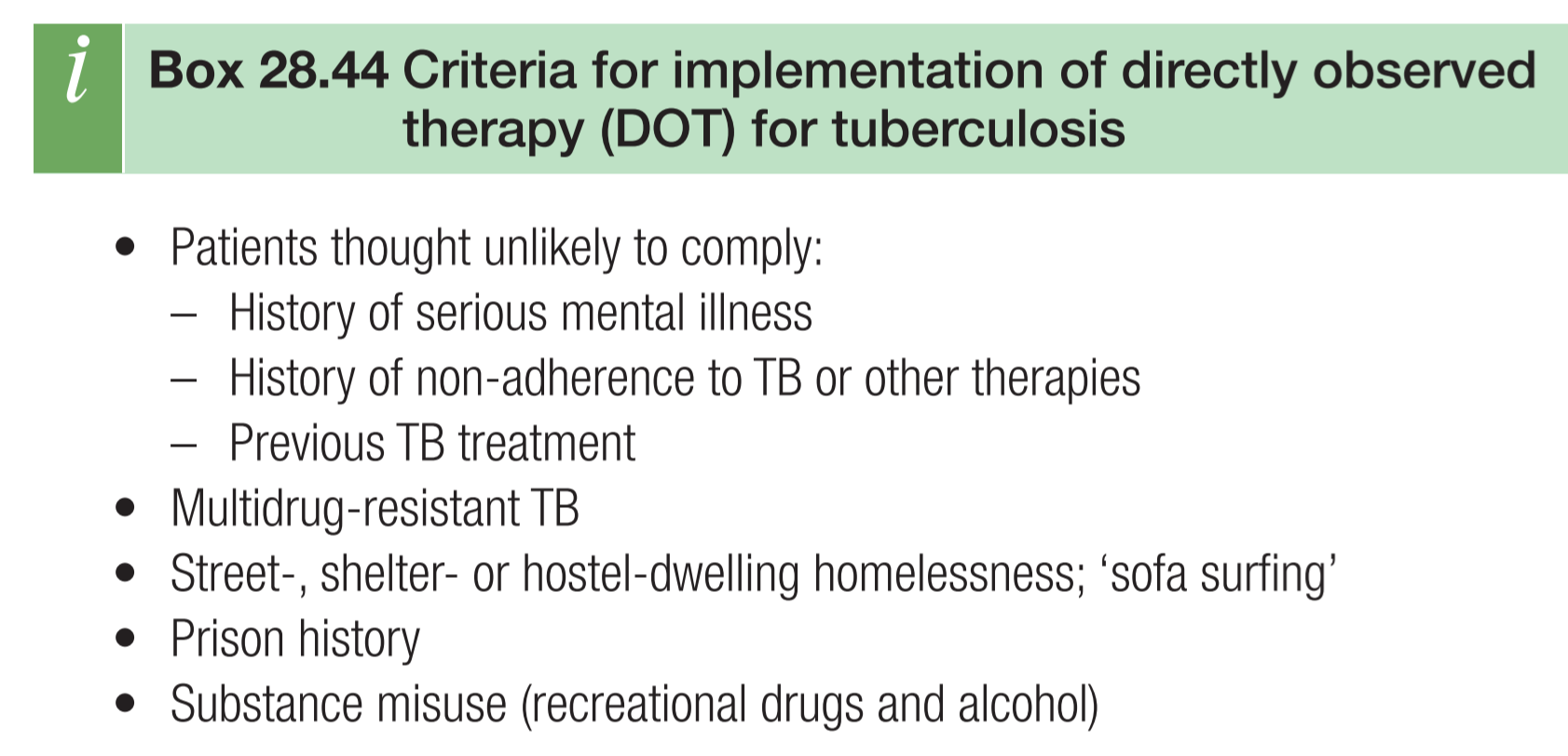 02
Induction phase(2 months):  (RIPE)
Rifampicin
Isoniazid (Use B6 (pyridoxine) to prevent neurotoxicity of INH)
Pyrazinamide
Ethambutol
02
02
Continuation phase(4 months):
Rifampicin + INH for four more months.
03
Extend the continuation phase in the following situations
CNS TB
Pulmonary disease
Bone and joint TB
Usually 9-12 months total duration.
If cavitation and culture positive at the end of the second month of treatment or  or bilateral extensive disease; extend to a total of 9 months.
6-9 months total duration.
02
Corticosteroids indicated in:
TB meningitis: improved morbidity and mortality. 
TB pericarditis: Previously recommended but recent trials showed no difference in outcome. Can be considered in cases of inflammatory fluid analysis.
04
Active TB Treatment
‹#›
ATT side effects1
Hepatotoxicity:
Main ATT: INH, Rif, PYZ.
INH and pyrazinamide are more hepatotoxic than rifampicin. Ethambutol is the least hepatotoxic of all 4 anti TB. Rifampicin mostly causes cholestatic liver derangement.
This is a particular problem when liver function tests become deranged and there is concern about a drug- induced hepatitis, in which case it is often necessary to stop all four drugs and re- introduce one at a time. The drug should be stopped only if the serum bilirubin becomes elevated or if transferases are more than three times elevated
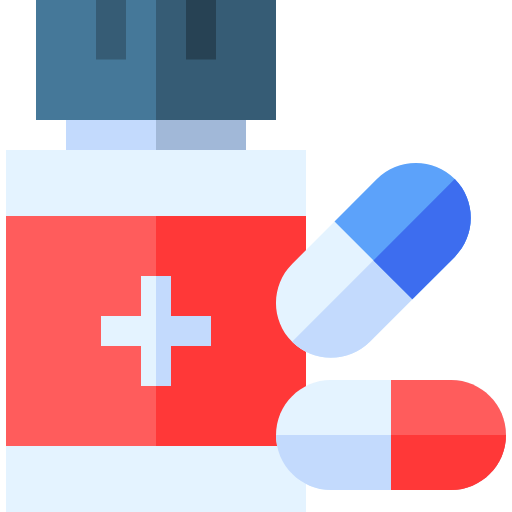 Rifampicin:
A potent enzyme inducer and decreases the level of other drugs of particular importance warfarin, antriretroviral therapy (Integrase inhibitor, protease inhibitors (PI) , Nucleotide and nucleoside reverse transcriptase inhibitors (NNRTI)) hormonal contraceptives, corticosteroids.
 Of the four anti TB drugs, Rifampicin is the most important and if it was dropped for side effect or intolerance short course (6 months therapy) can no longer be used.
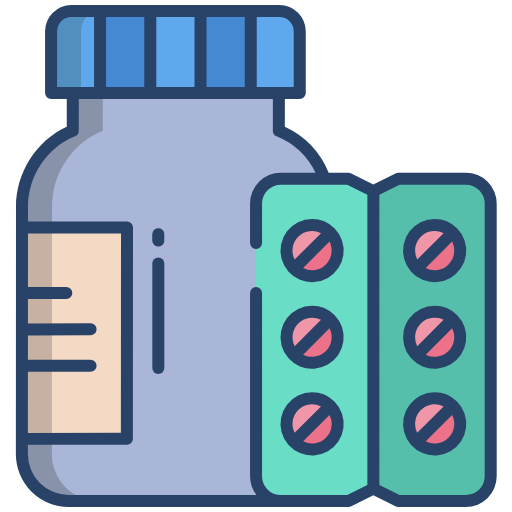 Pyrazinamide:
Its most common side- effects are Arthralgias, itching and  rash, it reduces the renal excretion of urate and may precipitate hyperuricaemic gout.
Ethambutol:
retrobulbar neuritis (Color vision is the first affected, visual acuity will later be affected, unlikely to occur with the doses and duration of therapy given in TB).
Rifampicin:
A potent enzyme inducer and decreases the level of other drugs of particular importance warfarin ART (Integrase inhibitor, PI, NNRTI) hormonal contraceptives, corticosteroids.
 Of the four anti TB drugs, Rifampicin is the most important and if it was dropped for side effect or intolerance short course (6 months therapy) can no longer be used.
PYZ:
Arthralgias
its most common side- effects are itching, rash and arthralgia, pyrazinamide reduces the renal excretion of urate and may precipitate hyperuricaemic gout.
Aminoglycosides:
Ototoxicity, vestibular toxicity, nephrotoxicity.
Bedaquiline:
A novel drug with a novel mechanism of action targeting (MTB ATP synthase). Approved for pulmonary drug resistant TB when effective therapy cannot be provided. 
QT prolongation is a serious adverse effect of the medication.
Has a long half-life 4 months.
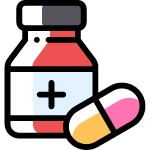 Ethambutol:
Retrobulbar neuritis (Color vision is the first affected, visual acuity will later be affected, unlikely to occur with the doses and duration of therapy given in TB).
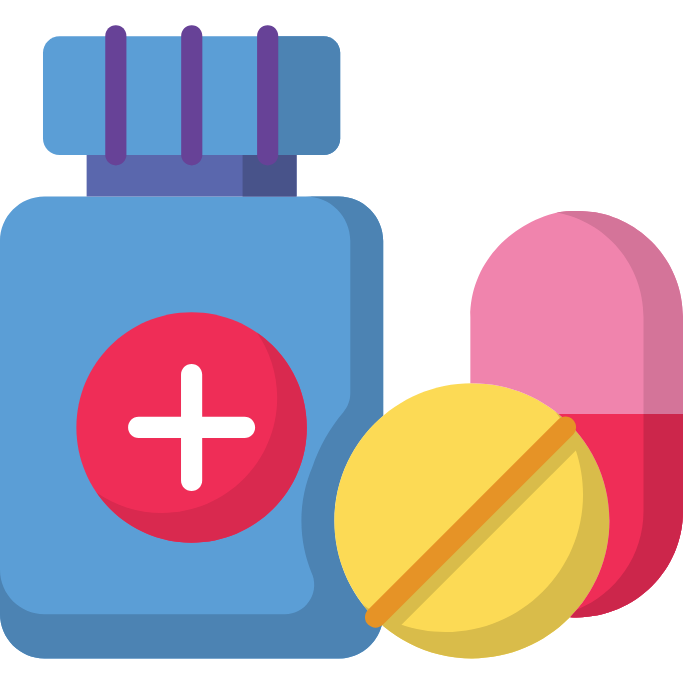 Aminoglycosides:
Ototoxicity, vestibular toxicity, nephrotoxicity.
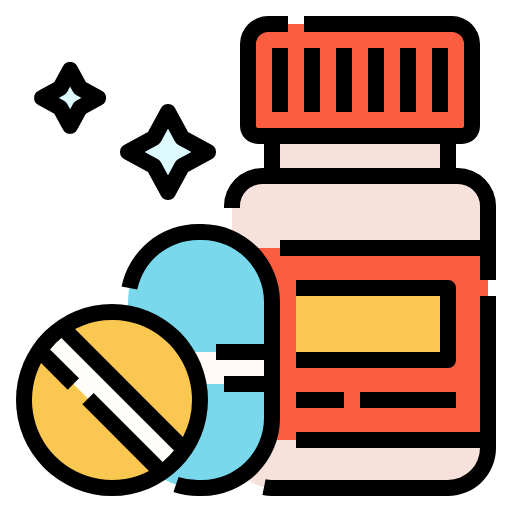 Bedaquiline:
A novel drug with a novel mechanism of action targeting (MTB ATP synthase). Approved for pulmonary drug resistant TB when effective therapy cannot be provided. 
QT prolongation is a serious adverse effect of the medication.
Has a long half-life 4 months.
1- The most common side-effects of quadruple TB therapy are nausea, vomiting, rash and itching.
Active TB Treatment & Resistance
‹#›
Summary of ATT mechanism of action/resistant/ common side effect
1
2
3
Risk factors for drug resistant TB
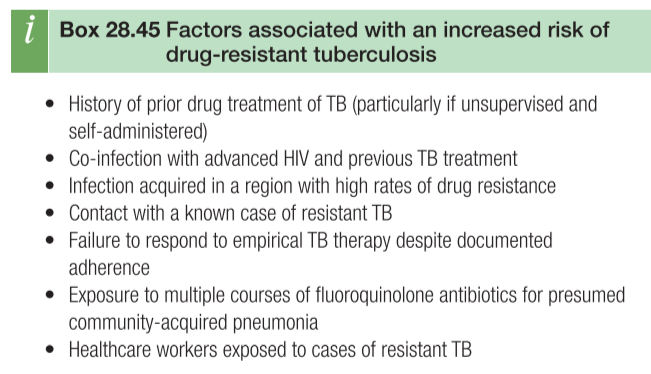 Contact with a known case of drug resistant TB.
Previous history of treatment especially if the patient was non adherent.
Travel to an area known to have drug resistant TB 
(Eastern Europe, South Africa).
Resistance Definitions
VS
Multidrug-Resistant (MDR)
Extensively Drug-Resistant (XDR)
Resistance to both Rifampicin and INH.
MDR plus resistance to fluoroquinolones plus at least one of the injectable 2nd line drugs (Amikacin, kanamycin, capreomycin).
HIV and TB considerations
‹#›
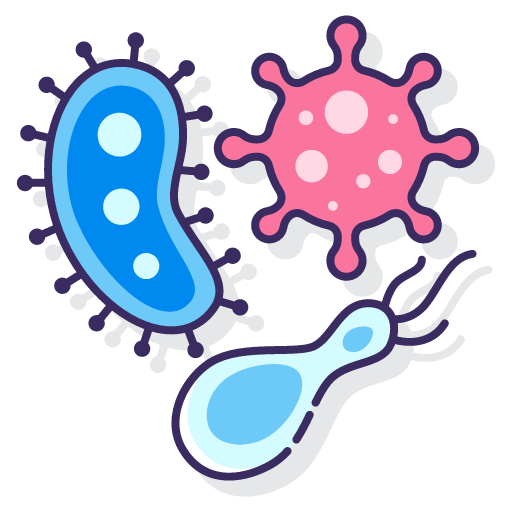 HIV increases the risk of progression from latent to active TB. 
CD4 influences the severity and clinical manifestations of TB. 
TB can increase HIV viral load.
TB is associated with more rapid progression of HIV.
In HIV patients it is less likely to see a cavitary lung disease. 
With advancing immunosuppression; there is increased risk for:
Smear negative pulmonary TB.
Extrapulmonary TB + Pulmonary disease. 
CNS TB.
Widely disseminated TB/ Mycobacteremia.
A negative CXR and a negative smear does not exclude TB.
Extrapulmonary TB, CNS TB and widely disseminated TB are the usual forms in advanced HIV.
HIV-TB Treatment
Despite the drug-drug interaction rifampicin cause, a rifamycin based therapy is still the preferred regimen.
ART guidelines recommend efavirenz based combination with higher doses of integrase inhibitors.
Rifampin
Rifabutin
- Accelerates clearance of PI, NNRTI, INSTI 1, CCR5 inhibitors. 
- Integrase inhibitor: Need to give BID dosing.
- TAF 2: If used need to closely monitor HIV viral load while on therapy.
- Should not combine PI with Rifampin.
- Weaker enzyme inducer than rifampin.
- A CYP450 substrate (Rifabutin metabolism affected by NNRTI and PIs).
- If a PI based ART will be used decrease the Rifabutin dose to 150 mg daily or 300 mg every other day.
1- Integrase strand transfer inhibitor
2- Tenofovir alafenamide
IRIS & Special TB considerations
‹#›
Immune reconstitution inflammatory syndrome (IRIS)
Two forms: 
Paradoxical worsening of TB when ART is started after TB treatment.
Unmasking TB when ART started in setting of not yet recognized TB. 
Typically occurs 2 weeks to 3 months after starting ART.
Risk Factors:
CD4< 50.
High pre-ART viral load.
Severe TB
Short interval between initiation of TB treatment and ART.
Protean manifestation:
Fever, new lesion, extension of prior lesions.
Management approach in IRIS:
Deal promptly with any limited space issue: CNS inflammation, obstructing adenopathy), corticosteroid, surgery if needed. Consider other differential diagnosis:
Give NSAID in mild cases.
Give corticosteroids in more severe and refractory cases: Prednisone 1.5 mg/kg/day for two weeks then 0.75 mg/kg/day for two weeks.
Continue both TB plus ART.
TB in transplant recipients
Transplant associated immunosuppression increases the risk of active TB disease if the person is infected. 
 Presents atypically and therefore diagnosis is delayed:
One third to half is disseminated or extrapulmonary.
The ability of granuloma formation is lost by immunosuppression and therefore patients are unable to contain the infection and they rapidly progress and disseminate.
4% are thought to be donor derived.
Can rapidly progress and carry high mortality. 
Small proportion are donor derived.
Drug-Drug interactions
MTOR inhibitors (Sirolimus/everolimus).
Calcineurin inhibitors (Cyclosporin, tacrolimus).
Frequent drug levels of calcineurin and MTORs is advised. 
Corticosteroid and hence they are at risk for graft rejection.
Rifabutin based regimen is preferred to minimize interaction.
An area for your notes
TB and TNF alpha inhibitor inhibits
TNF alpha inhibitors markedly increase the risk of active TB if infected.
Can present with atypical TB (e.g., non-cavitary pulmonary disease, extrapulmonary disseminated).
Increased TB morbidity and mortality.
Full monoclonal IgG1 monoclonal antibody most potent (i.e., infliximab, adalimumab, golimumab).
It is recommended to do a PPD or IGRA prior to starting anti TNF:
If any is positive, patient should be started on latent TB management before starting therapy 
(2 -8 weeks).
Diagnosis of Latent TB
‹#›
Tuberculin skin test (TST)
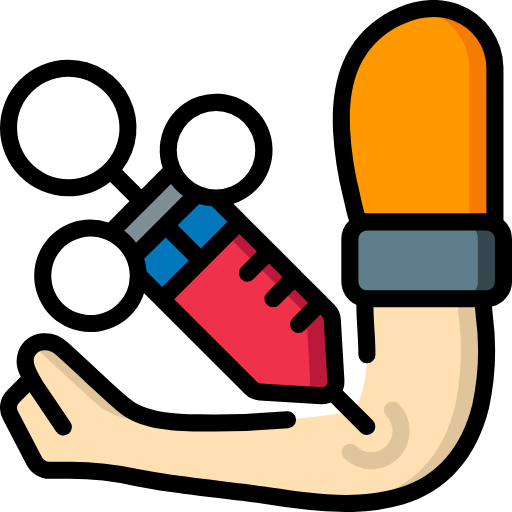 An intradermal inoculation of a mix of antigens causing a delayed type IV hypersensitivity reaction. 
The induration caused by the reaction is measured at 48-72 hours (positive reaction lasts a few days).
Only induration is counted toward a positive test. Erythema is irrelevant.
It is an adjunctive in the diagnosis of TB. 
False positive results may be seen with Nontuberculous mycobacteria (NTM) or prior BCV vaccine.
False negative (anergic) tuberculin skin tests (TSTs) are common in patients with immunosuppression due to HIV infection (CD4+ <200/mm3), those taking immunosuppressant medications (chemotherapy, anti-TNF therapy, steroids), those at the extremes of age and those with active disease.
 A booster effect can be mistaken for positive PPD test: 
TST maybe initially negative if there is a remote history of infection. However, TST stimulates immune response to MTB antigens and a subsequent TST can be positive and mistaken for seroconversion. 
For that, a 2 step TST for individuals who may be tested periodically (e.g., HCW). However, if the first test is positive, a second test is not necessary.
An intradermal inoculation of a mix of antigens causing a delayed type IV hypersensitivity reaction. 
The induration caused by the reaction is measured at 48-72 hours (positive reaction lasts a few days).
Only induration is counted toward a positive test. Erythema is irrelevant.
It is an adjunctive in the diagnosis of TB. 
False positive results may be seen with Nontuberculous mycobacteria (NTM) or prior BCV vaccine.
False- negative (anergic) tuberculin skin tests (TSTs) are common in patients with immunosuppression due to HIV infection (CD4+ <200/mm3), those taking immunosuppressant medications (chemotherapy, anti- TNF therapy, steroids), those at the extremes of age and those with active disease.
 A booster effect can be mistaken for positive PPD test: 
TST maybe initially negative if there is a remote history of infection. However, TST stimulates immune response to MTB antigens and a subsequent TST can be positive and mistaken for seroconversion. 
For that, a 2 step TST for individuals who may be tested periodically (e.g., HCW). However, if the first test is positive, a second test is not necessary.
Cutoffs are based on likelihood of true exposure, risk of progression to active TB if infected (5 mm; 10 mm; 15 mm)
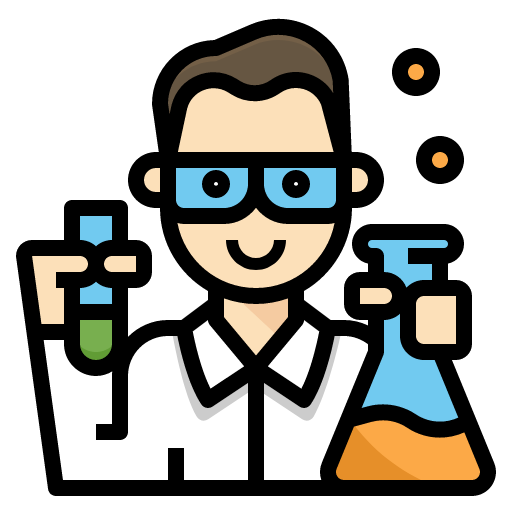 Interferon gamma release assays- IGRA
Two tests are currently available: 
QuantiFERON-TB
T-SPOT.TB.
Blood based, in vitro stimulation of WBC with protein antigens specific for M. TB.
The advantage of IGRA over PPD is that there is no cross reactivity with BCG vaccine. 
IGRA is as sensitive as PPD but more specific.
False Positive: caused by M. Kansasii and M. Marinum.
False Negative: in immunocompromised.
The test does not differentiate between active and latent infection.
TST remains the first choice in children, while IGRA represents the first choice for individuals with HIV.
Management of Latent TB & BCG Vaccine
‹#›
Management of latent TB1
Excluding active TB is a key component of the diagnosis of latent TB infection:
Review of system: Fever, weight loss, cough, night sweats, focal signs/symptoms that could be associated with extrapulmonary TB). 
Chest X-ray to exclude occult pulmonary TB.
Previous BCG has no effect on the following recommendations. 
Preferred Regimens for latent TB include:
Rifampin daily for 4 months.
01
INH + Rifapentine once weekly for 12 doses .
02
03
INH + Rifampin daily for 3 months.
Alternative: INH daily for 6 or 9 months.
Rifampin + PYZ is NO longer used because of the risk of hepatotoxicity.
Perform LFTs prior to treatment in adults with risks for hepatotoxicity (Ethanol, risk for viral hepatitis, other hepatotoxic medications).
Monthly review of systems for adverse effects:
Peripheral neuropathy if on INH (Can be avoided by B6 supplements).
Hepatotoxicity (Nausea/vomiting, abdominal discomfort, jaundice).
BCG vaccine
Live attenuated vaccine (from M. Bovis). 
It should not be administered to those who are immunocompromised (e.g. HIV) or pregnant
Neonatal vaccination
Immunotherapy for
bladder cancer
Intravesicular administration.
Complications:
Contemporaneous with BCG treatment or up to years later.
Granulomatous prostatitis, Hepatitis, Epididymitis-orchitis, Spondylitis, psoas abscess, military pulmonary, disseminated/sepsis.
Treatment: 
Inherent resistance to PZA; treat with 
               rifampin + INH + Ethambutol.
Decreases the incidence of severe forms of childhood TB.
No to very limited impact on adult TB.
Regional lymphadenitis can occur after vaccination, typically no treatment is indicated. 
Disseminated infection can occur in immunocompromised (Treatment is needed).
1- In certain groups with latent TB infection, chemoprophylaxis is offered to reduce the risk of active infection:
Household and close workplace contacts of patients with pulmonary and laryngeal TB, health workers, recent new migrant entrants from high-risk countries, patients who are immunocompromised (e.g. HIV infection), those about to commence treatment with biologic agents (such as infliximab), those due to have stem cell or solid organ transplants.
“From Step Up”
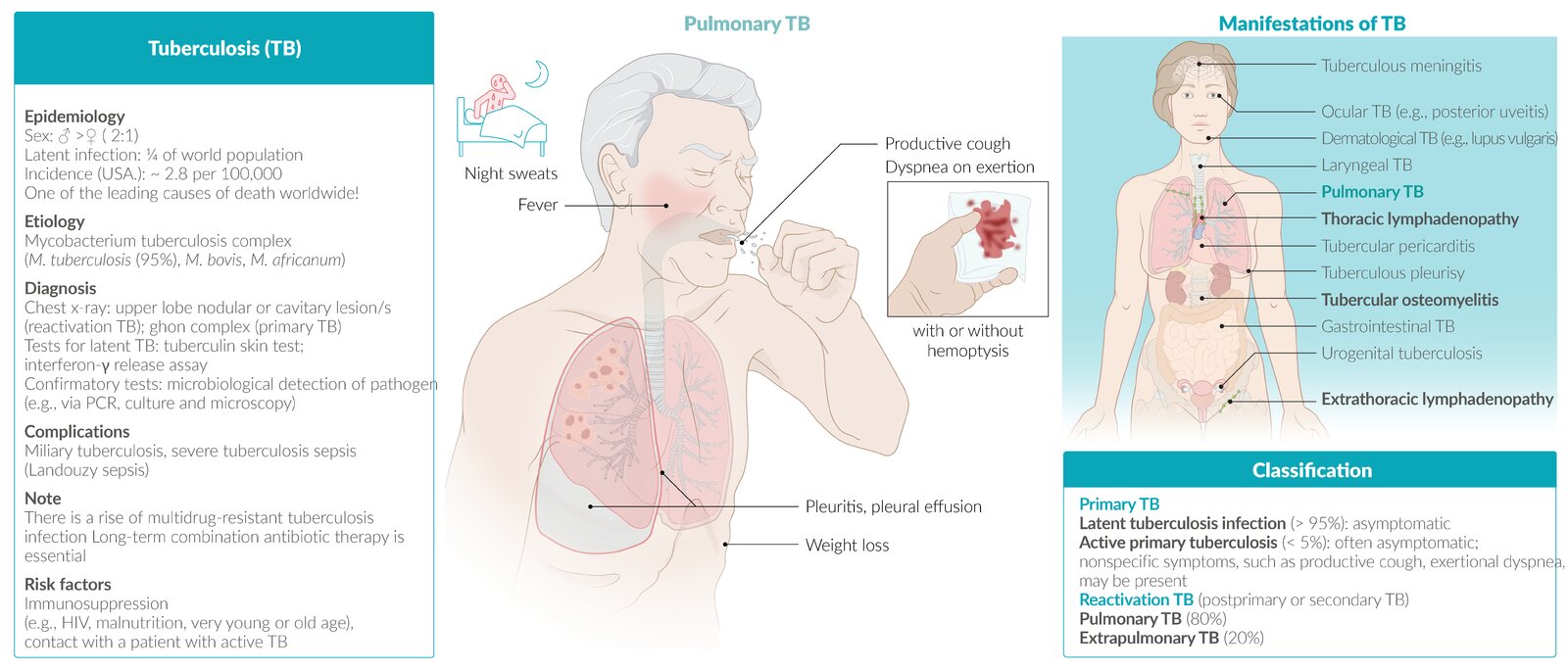 Q1: A 56-year-old woman who immigrated from China 3 years ago comes to the emergency department because of substantial hemoptysis . Initial work up includes a chest x-ray which shows several cavitary lesions in the upper lung fields bilaterally. Further testing confirms a diagnosis of tuberculosis . Proper airborne precautions are initiated and the patient is placed in isolation . Which of the following is the most appropriate initial treatment , assuming the TB strain is not multi-drug resistant?
A- Administration of isoniazid 
B- Administration of rifampicin and isoniazid
C- Combination therapy with rifampicin, isoniazid and ethambutol
D- Combination therapy with rifampicin, isoniazid, ethambutol and pyrazinamide


Q2: An 18-year-old man presents to the urgent care clinic. He has recently immigrated and has been experiencing back pain for a few weeks. He slipped on ice and had a minor fall onto his backside around the time that the pain began, but he does not believe it was severe enough to have caused serious damage. The pain radiates from the lower back to the gluteal muscles, back of the upper thigh, posterior lower limb, and feet. He has fever (38.5oC) and has noticed recent weight loss. What is the most likely explanation for this condition?
A- Mycobacterium tuberculosis co-infection with HIV 
B- Infection of lower thoracic and upper lumbar vertebrae
C- Infection of the cervical spine
D- Herniated disc and Pott's fracture of the ankle as a result of the fall


Q3: A 57-year-old woman comes to the clinic because of persistent coughing productive of blood-tinged sputum . She has had night sweats and chills for the past week. She is a nurse working on the infectious disease unit of the hospital. Her temperature is 37.5°C (99.5°F), pulse is 82/min, respirations are 18/min, and blood pressure is 120/80 mm Hg . A blood sample is drawn for quantiferon testing. Chest x-ray shows right hilar lymphadenopathy . Which of the following is most likely present in the affected lymph nodes of the lung??
A- Fibrinoid necrosis 
B- Liquefactive necrosis
C- Caseous necrosis
D- Coagulative necrosis


Q4: A 24-year-old woman comes to the office because she forgot to take appropriate precautions while volunteering at a hospital and interacting with an HIV-positive patient being treated for active infection with Mycobacterium tuberculosis . Her past medical history is noncontributory and she is a healthy medical student. Physical examination shows the patient is anxious with no other abnormalities. A PPD is placed. Two days later, she calls, saying her arm has 6 mm of induration around the injection site, and she is horrified because she remembers that the patient had initially presented with only 5 mm of induration. Which of the following most accurately describes the criteria for tuberculin positivity in this student?
A- PPD+ if induration ≥10 mm 
B- PPD+ if induration ≥15 mm
C- PPD+ if induration ≥5 mm
D- PPD+ if induration ≥6 mm


Q5: A 36-year-old man comes to the emergency room complaining of a mass on the right side of his neck which has been growing over the past 3 months. He has also experienced a heavy cough for the same period of time . On examination, the mass is fluctuant, non-tender, and cold to touch. His temperature is 38.7°C (101.6°F), pulse is 83/min, respirations are 18/min, and blood pressure is 110/72mmHg. His past medical history includes HIV , for which he is on anti-viral treatment. Fine-needle aspiration of the cervical mass allows for staining, which shows acid-fast bacilli and granulomatous cells with caseous necrosis . Which of the following is the most likely cause of his cervical mass?
A- Tuberculous lymphadenitis 
B- Nasopharyngeal carcinoma
C- Papillary thyroid cancer
D- Branchial cleft cyst
Quiz explanations:
Question 1: 
The correct answer is X. Explanation

Question 2: 
The correct answer is X. Explanation

Question 3: 
The correct answer is X. Explanation

Question 4: 
The correct answer is X. Explanation

Question 5: 
The correct answer is X. Explanation
Answers: Q1:D | Q2:B | Q3:C | Q4:C | Q5:A
Answers Explanation File!
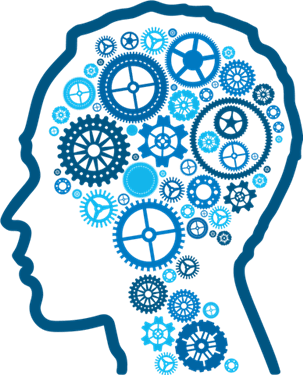 THANKS!!
This lecture was done by:
Abdulaziz Alshoumar
Mohammed Alhumud
Note taker:
Khalid Alharbi
Females co-leaders:
Raghad AlKhashan 
Amirah Aldakhilallah
Males co-leaders:
Mashal AbaAlkhail
Nawaf Albhijan
Send us your feedback:
We are all ears!
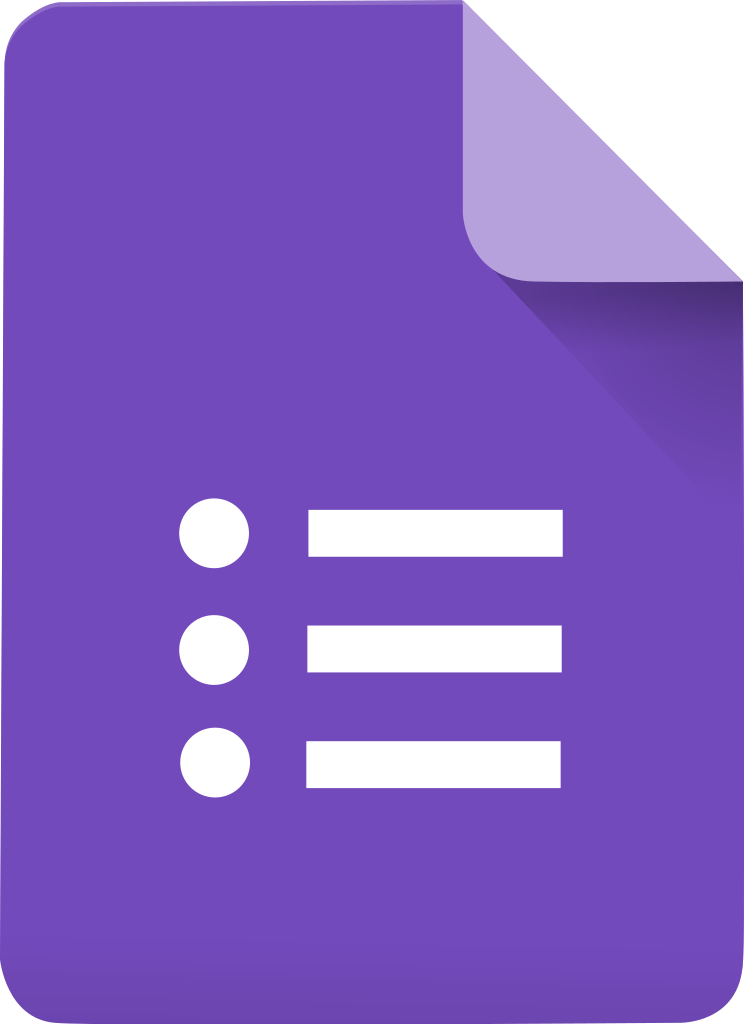